３．法定相続情報証明制度
　（不登記規則：2017.5.29施行）
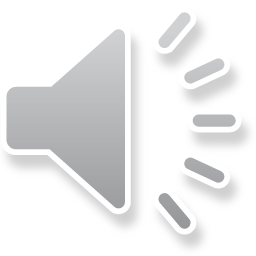 セミナー資料　栂村行政書士事務所　　相談は無料ですのでお気軽に：0898-35-1022　Mail:：m.tsugamura＠tsugaoffice.jp
１．法定相続情報証明制度（不登記規則：2017.5.29施行）

　　全国の法務局において、各種相続手続に利用することができる
　「法定相続情報証明制度」が開始され、この制度を利用すること
　で、各種相続手続きでその都度、関係者の戸籍謄本等を何度も出
　し直す必要がなくなりました。

　（1）この制度を利用するメリットがある方
　　・名義変更や解約の手続きが必要な相続財産が複数ある方。　　　戸籍謄本一式の原本の提出が求められる相続手続を複数の機
　　　関で行わなければならない際に、できるだけ費用を掛けず、
　　　かつ、短期間で行えるメリットがあります。

　（2）名義変更が必要な財産の例
　　・不動産（土地・建物）　　　　・預金口座
　　・自動車　　　　・株式　　　　・有価証券等
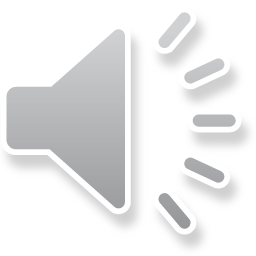 セミナー資料　栂村行政書士事務所　　相談は無料ですのでお気軽に：0898-35-1022　Mail:：m.tsugamura＠tsugaoffice.jp
（3）法定相続情報一覧図の写しのイメージ
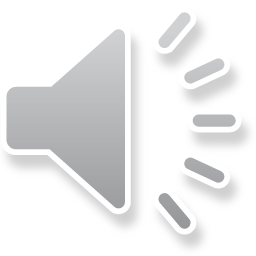 《手続き》
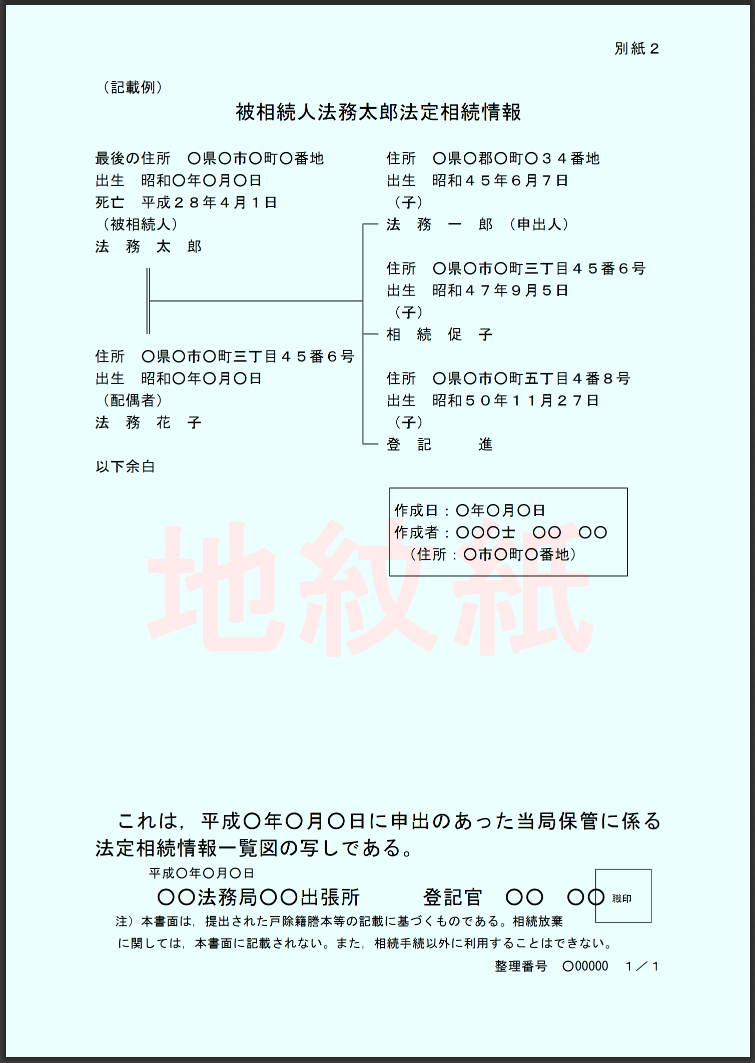 １．必要書類の収集
①　被相続人の除籍謄本
②　被相続人の住民票の除票
③　相続人の戸籍抄本
④　申出人の氏名、住所を確
　　認できる公的書類
⑤　その他・・・・
２．法定相続情報一覧図の作成
１項の書類をもとに法定相続情報一覧図を作成する。
３．申出書を記入し法務局へ提出
法定相続情報一覧図の保管及び交付の申出書を作成する。
セミナー資料　栂村行政書士事務所　　相談は無料ですのでお気軽に：0898-35-1022　Mail:：m.tsugamura＠tsugaoffice.jp